Minerální látky – STOPOVÉ PRVKY
Monika Vychytilová, 28. 11. 2023

BKUV011p Základy výživy člověka – přednáška
1
Minerální látky – stopové prvky
Jak můžeme dělit minerální látky?
2
Minerální látky – stopové prvky
Dělení minerálních látek
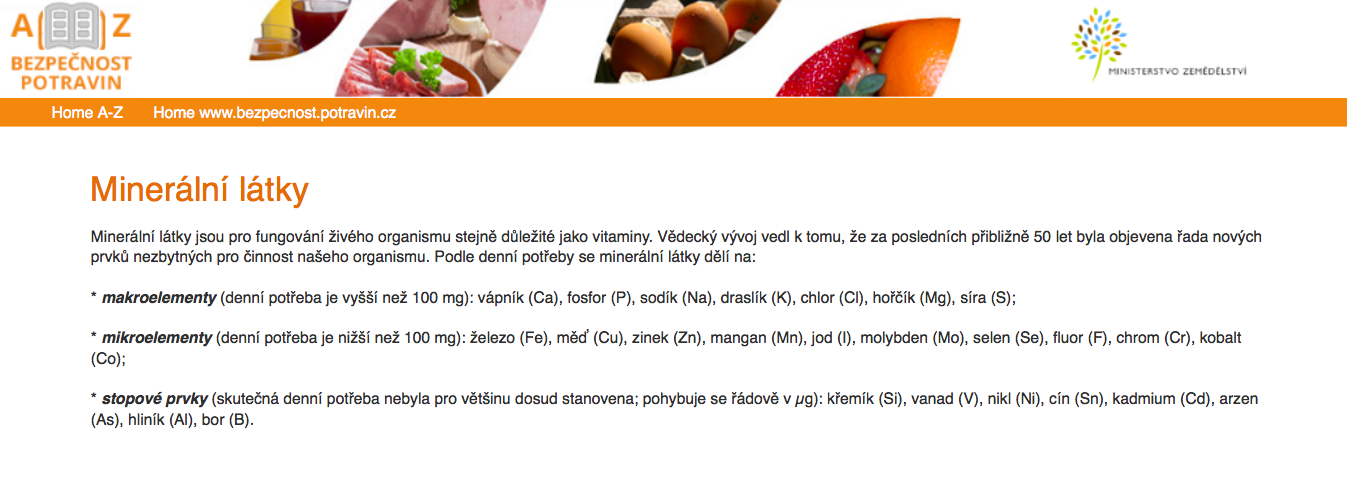 3
Minerální látky – stopové prvky
[Speaker Notes: https://www.bezpecnostpotravin.cz/az/termin/76795.aspx]
Dělení minerálních látek
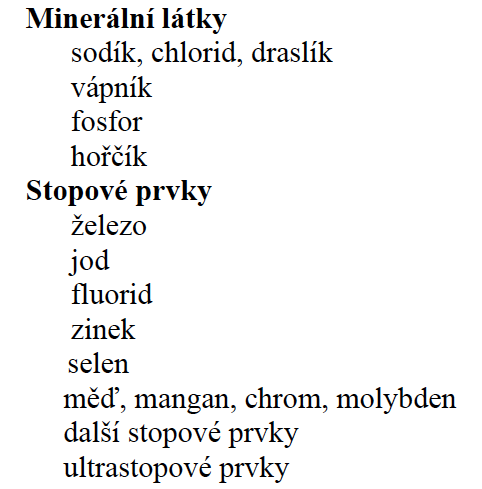 4
Minerální látky – stopové prvky
Stopové prvky
esenciální stopové prvky

potřeba < 100 mg/den
Mehri A. Trace Elements in Human Nutrition (II) - An Update. Int J Prev Med. 2020;11:2. doi:10.4103/ijpvm.IJPVM_48_19 
tvoří méně než 0,01 % celkové tělesné hmotnosti 

podíl na biochemických funkcích 

železo, zinek, selen, měď, jod, fluor, chrom, mangan, molybden, kobalt
5
Minerální látky – stopové prvky
[Speaker Notes: Mehri A. Trace Elements in Human Nutrition (II) - An Update. Int J Prev Med. 2020;11:2. doi:10.4103/ijpvm.IJPVM_48_19]
Železo
Zdravotní tvrzení:
přispívá k normálním rozpoznávacím funkcím 
přispívá k normálnímu energetickému metabolismu
přispívá k normální tvorbě červených krvinek a hemoglobinu
přispívá k normálnímu přenosu kyslíku v těle
přispívá k normální funkci imunitního systému
přispívá ke snížení míry únavy a vyčerpání
se podílí na procesu dělení buněk
6
Minerální látky – stopové prvky
Železo
zásoba v organismu 2–4 g

hemoglobin, myoglobin, cytochromy aj.
významný podíl na získávání energie
kofaktor antioxidačních enzymů
vliv na imunitní systém
7
Minerální látky – stopové prvky
Železo – výživová doporučená dávka
8
Minerální látky – stopové prvky
Železo – zdroje – 2 formy:
hemové (Fe2+)
maso, játra, ryby
biologická dostupnost: cca 20 %

nehemové (Fe3+)
skořápkové plody, obiloviny, luštěniny, kakao, zelenina, vejce
biologická dostupnost: cca 5 %

mateřské mléko – biologická dostupnost: > 30 %
9
Minerální látky – stopové prvky
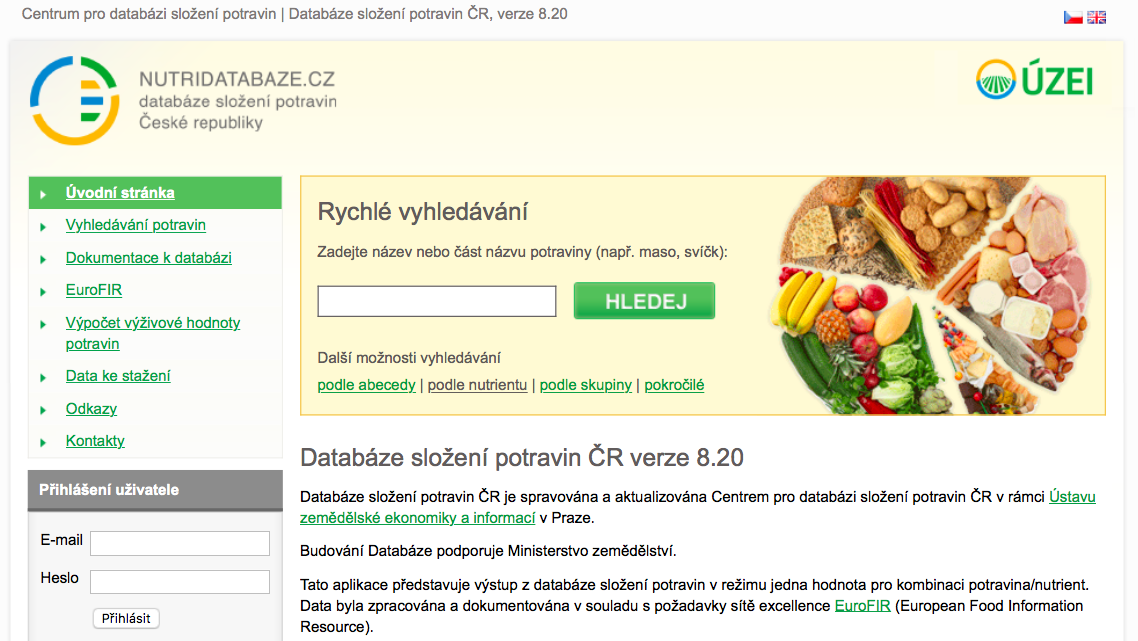 https://www.nutridatabaze.cz
10
Minerální látky – stopové prvky
[Speaker Notes: https://www.nutridatabaze.cz]
Železo – ovlivnění vstřebatelnosti
VSTŘEBATELNOST  
živočišná bílkovina (meat factor)
vitamin C
organické kyseliny

nedostatek železa v organismu
VSTŘEBATELNOST  
kyselina šťavelová
kyselina fytová
tanin, lignin
fosfáty
Ca, Zn, Cu
11
Minerální látky – stopové prvky
Železo – rizika nadbytku/nedostatku
NADBYTEK – hemochromatóza
primární (zvýšené vstřebávání i ukládání)
sekundární (i.v.)
NEDOSTATEK – sideropenická anémie
nízký přívod železa
vysoké ztráty, poškození sliznice GIT (porucha absorpce)
ohrožené skupiny: dospívající ženy, senioři, děti
zvýšená únava, bledost, poruchy koncentrace, dušnost při větší námaze, ragády ústních koutků, změny na sliznicích
12
Minerální látky – stopové prvky
Železo – doporučení WHO
Oddělné pití čaje a kávy od masových pokrmů.
Spolu s masovými pokrmy konzumovat ovocné šťávy a ovoce s obsahem vitaminu C.
Konzumovat mléko a mléčné výrobky raději samostatně než s masovými pokrmy.
Konzumovat potraviny, které jsou bohaté na inhibitory vstřebávání železa, spolu s potravinami s nízkým obsahem železa.
Např. celozrnné pečivo spolu s čajem a mléčnými produkty.
13
Minerální látky – stopové prvky
Zinek
Zdravotní tvrzení:
přispívá k normálním rozpoznávacím funkcím
přispívá k normální syntéze DNA a k normální syntéze bílkovin
přispívá k normální plodnosti a reprodukci
přispívá k normálnímu metabolismu makroživin
přispívá k normálnímu metabolismu mastných kyselin a sacharidů
přispívá k normálnímu metabolismu vitaminu A
přispívá k udržení normálního stavu kostí
přispívá k normálnímu metabolismu kyselin a zásad
přispívá k udržení normálního stavu vlasů, nehtů a pokožky
přispívá k udržení normální hladiny testosteronu v krvi
přispívá k udržení normálního stavu zraku 
přispívá k normální funkci imunitního systému
přispívá k ochraně buněk před oxidativním stresem
se podílí na procesu dělení buněk
14
Minerální látky – stopové prvky
Zinek
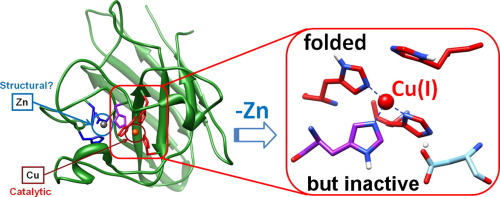 součást či aktivátor řady enzymů
antioxidační aktivita
součástí superoxid-dismutázy
inzulin
kolagen
15
Minerální látky – stopové prvky
Zinek – výživová doporučená dávka
16
Minerální látky – stopové prvky
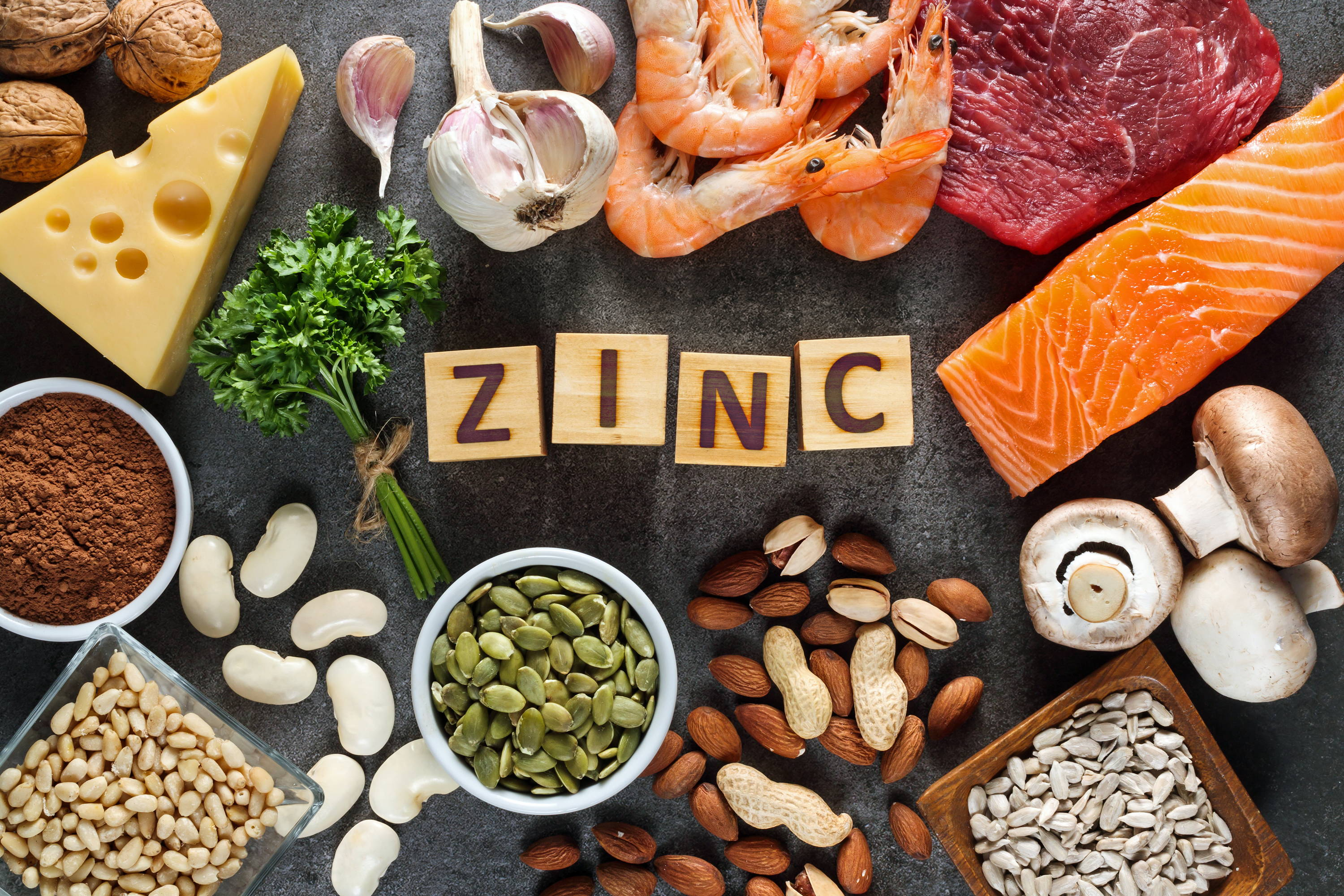 Zinek – zdroje
maso, mléčné výrobky
luštěniny, obiloviny, semena
Zinek – ovlivnění vstřebatelnosti
VSTŘEBATELNOST  
živočišné bílkoviny
VSTŘEBATELNOST  
kyselina fytová
kasein
Ca, Cu, Fe
17
Minerální látky – stopové prvky
Zinek – rizika
NEDOSTATEK 
riziko u vegetariánů, veganů
prodloužené hojení ran, zvýšená náchylnost k infekcím, dermatitida, vypadávání vlasů
18
Minerální látky – stopové prvky
Měď
Zdravotní tvrzení:
přispívá k udržení normálního stavu pojivových tkání
přispívá k normálnímu energetickému metabolismu
přispívá k normální činnosti nervové soustavy
přispívá k normální pigmentaci pokožky a vlasů
přispívá k normálnímu přenosu železa v těle
přispívá k normální funkci imunitního systému
přispívá k ochraně buněk před oxidativním stresem
19
Minerální látky – stopové prvky
Měď
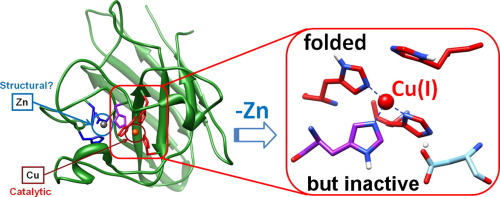 součást antioxidačního systému
součástí superoxid-dismutázy
metabolismus železa 
ceruloplasmin: oxidace Fe2+ na Fe3+
pojiva
pigmenty
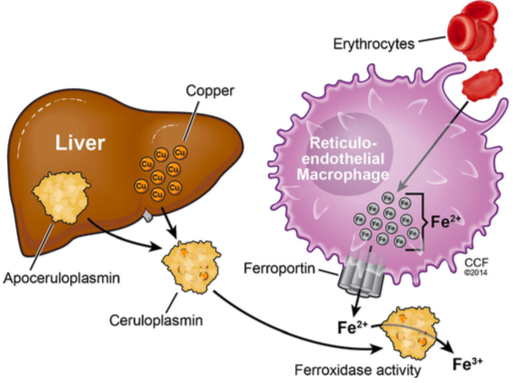 20
Minerální látky – stopové prvky
Měď – výživová doporučená dávka
21
Minerální látky – stopové prvky
Měď – zdroje
vnitřnosti, korýši, ryby
obiloviny, skořápkové plody
káva, čaj, kakao, čokoláda
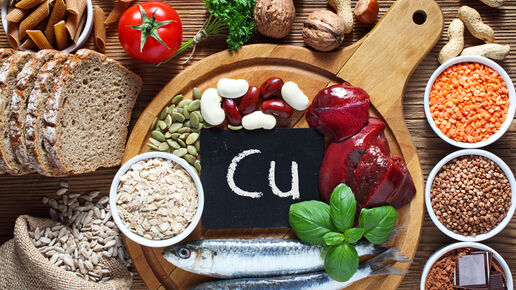 22
Minerální látky – stopové prvky
Měď – rizika
NEDOSTATEK 
anémie (nereagující na podání železa)
poruchy imunity, poruchy růstu vlasů a nehtů, narušená tvorba kolagenu a elastinu, snížená pigmentace, osteoporóza
23
Minerální látky – stopové prvky
Jód
Zdravotní tvrzení:
přispívá k normálním rozpoznávacím funkcím 
přispívá k normálnímu energetickému metabolismu
přispívá k normální činnosti nervové soustavy
přispívá k udržení normálního stavu pokožky 
přispívá k normální tvorbě hormonů štítné žlázy
přispívá k normální činnosti štítné žlázy
24
Minerální látky – stopové prvky
Jód
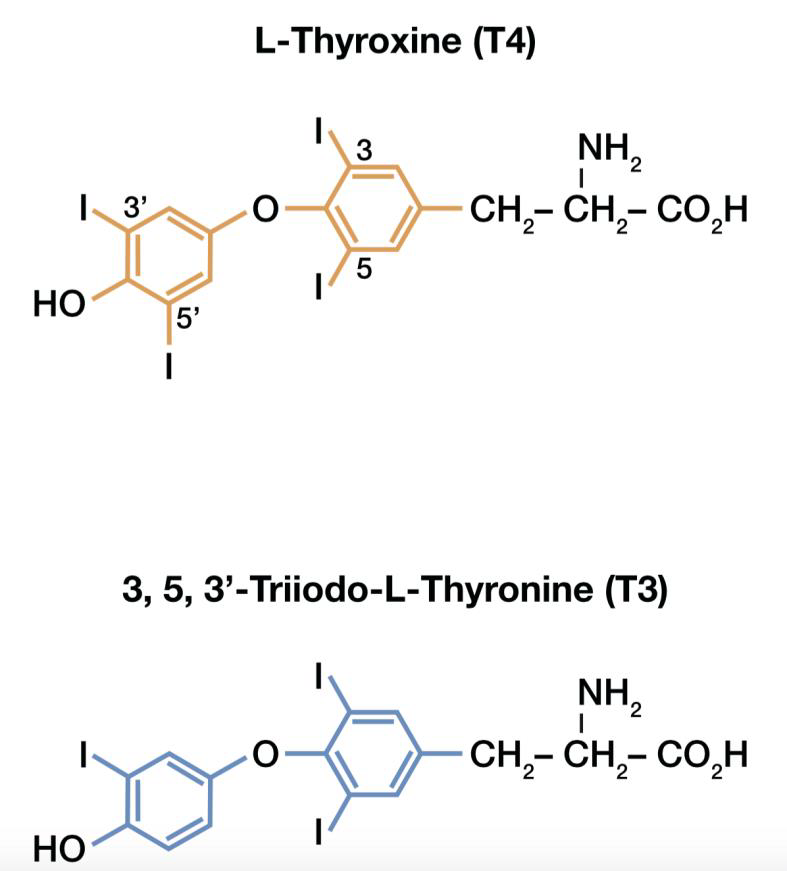 součást hormonů ŠŽ
genová exprese
vývoj NS
termoregulace
udržování bazálního metabolismu
25
Minerální látky – stopové prvky
Jód – výživová doporučená dávka
26
Minerální látky – stopové prvky
Jód – zdroje
závislé na obsahu jódu v půdě, saturaci krmiv

mléko, mléčné výrobky
pekařské výrobky
mořské ryby
minerální vody
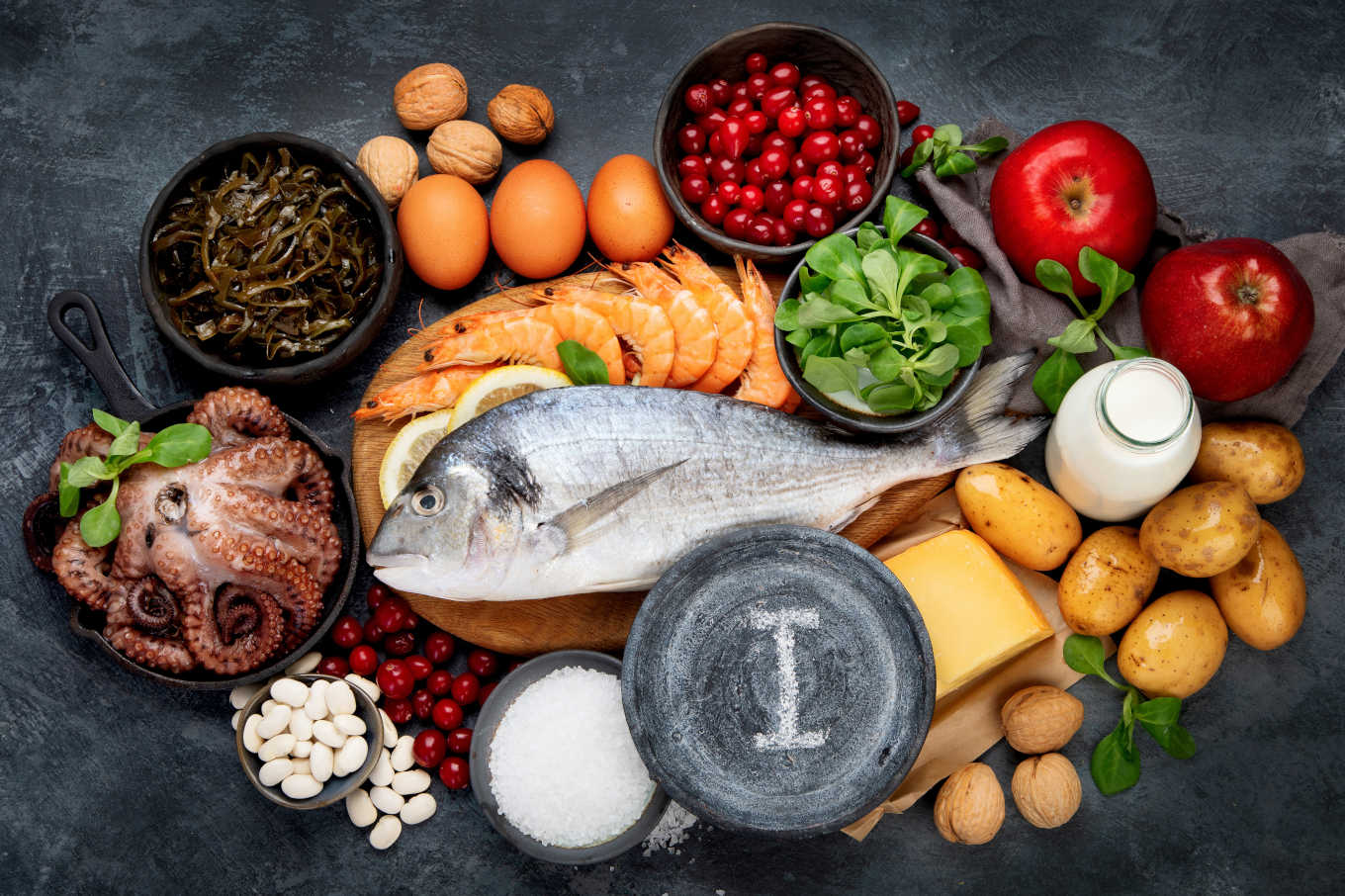 27
Minerální látky – stopové prvky
Jód – strumigeny
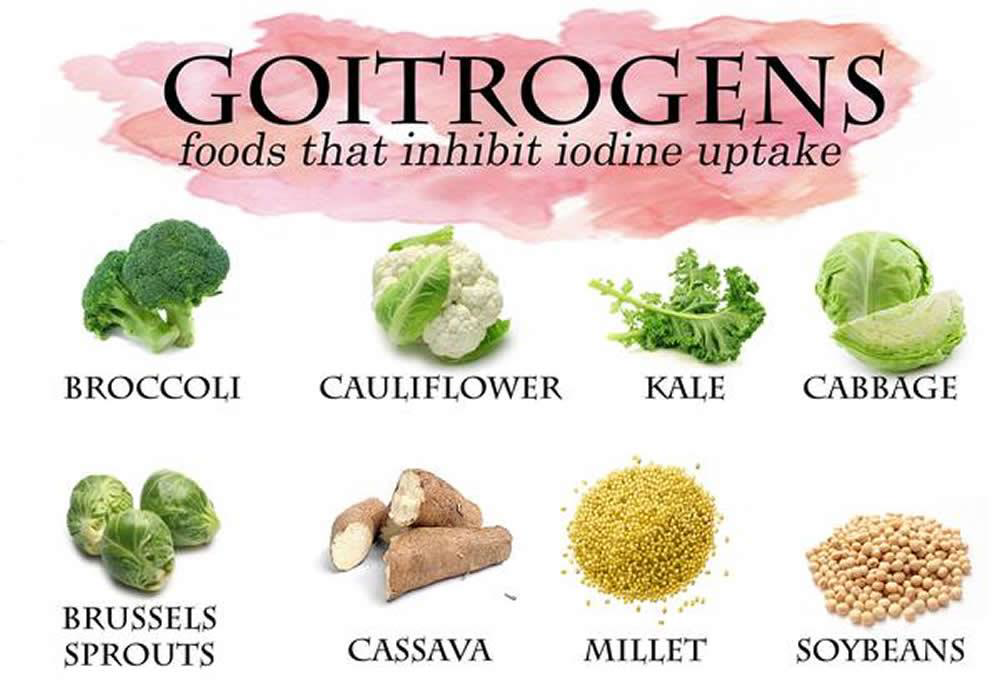 28
Minerální látky – stopové prvky
Jód – rizika
NEDOSTATEK – IDD (iodine deficiency disorders)
potraty
kretenismus
mentální retardace
novorozenecká struma
hypotyreóza
opožděný fyzický vývoj
29
Minerální látky – stopové prvky
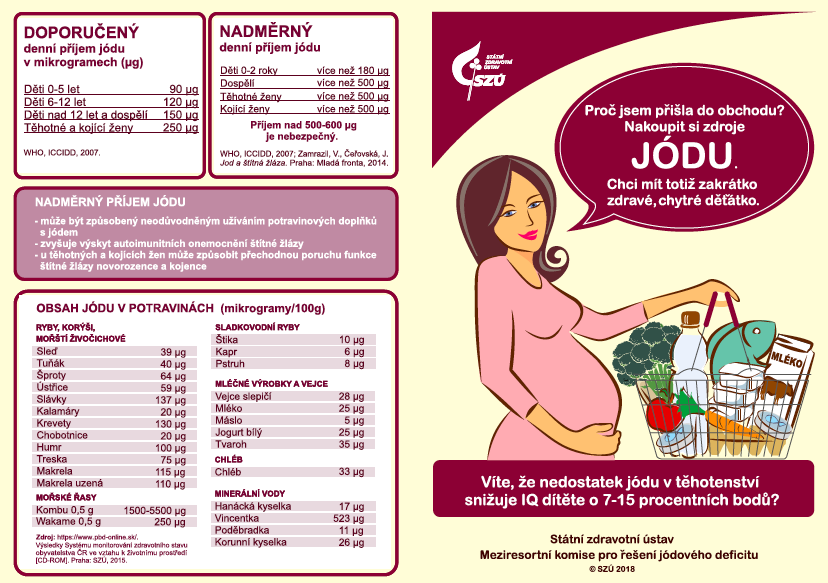 30
Minerální látky – stopové prvky
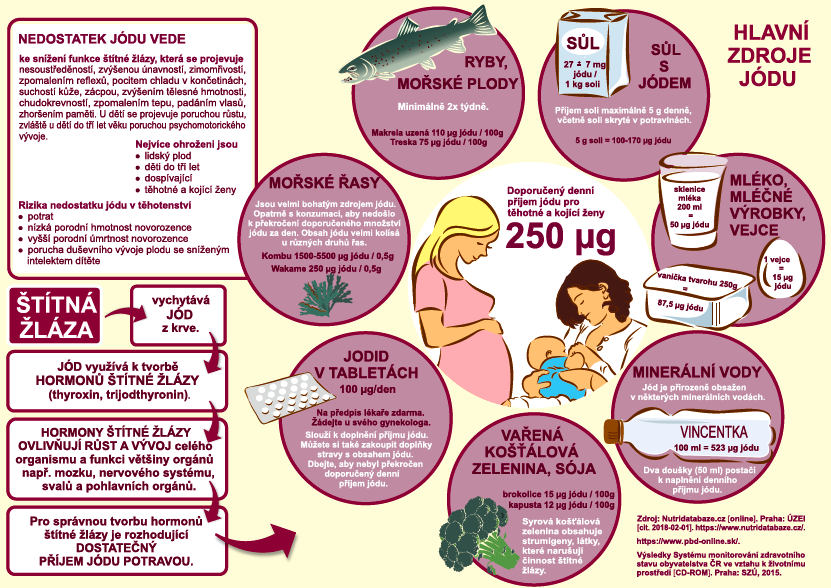 31
Minerální látky – stopové prvky
Selen
Zdravotní tvrzení:
přispívá k normální spermatogenezi
přispívá k udržení normálního stavu vlasů
přispívá k udržení normálního stavu nehtů
přispívá k normální funkci imunitního systému
přispívá k normální činnosti štítné žlázy 
přispívá k ochraně buněk před oxidativním stresem
32
Minerální látky – stopové prvky
Selen
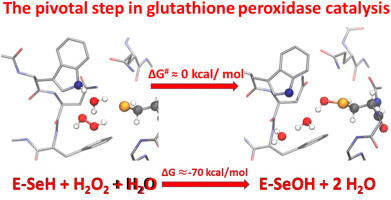 antioxidační systém organismu
glutathion-peroxidáza
součást enzymů dejodázy (T4  T3)
imunitní systém
CNS
motilita a vyzrávání spermií
33
Minerální látky – stopové prvky
Selen – výživová doporučená dávka
34
Minerální látky – stopové prvky
Selen – zdroje
závislé na obsahu selenu v půdě
fortifikace krmiv

ryby, maso, vejce
para ořechy, růžičková kapusta
chřest, čočka, obiloviny
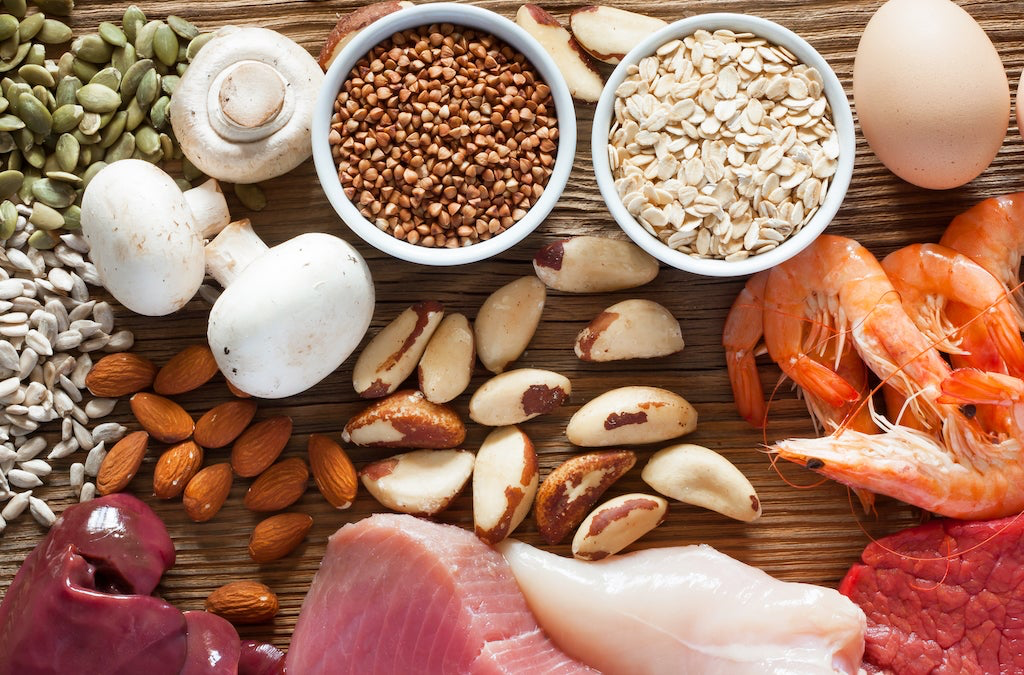 35
Minerální látky – stopové prvky
Selen
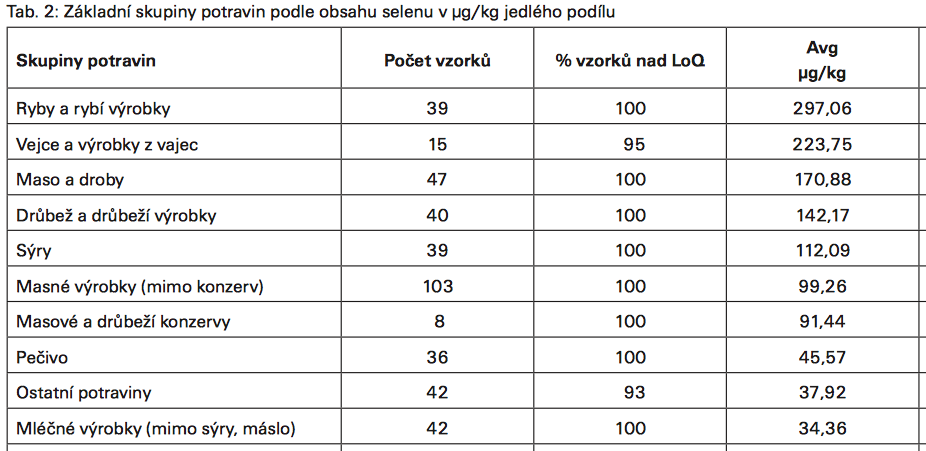 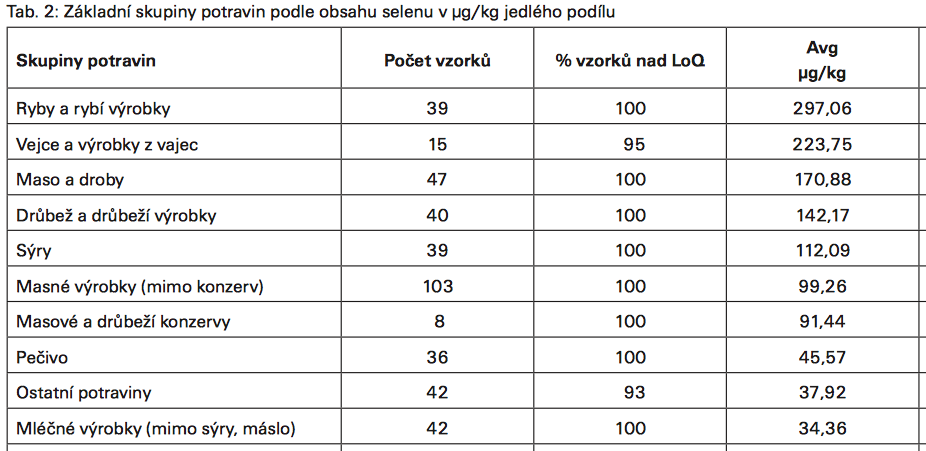 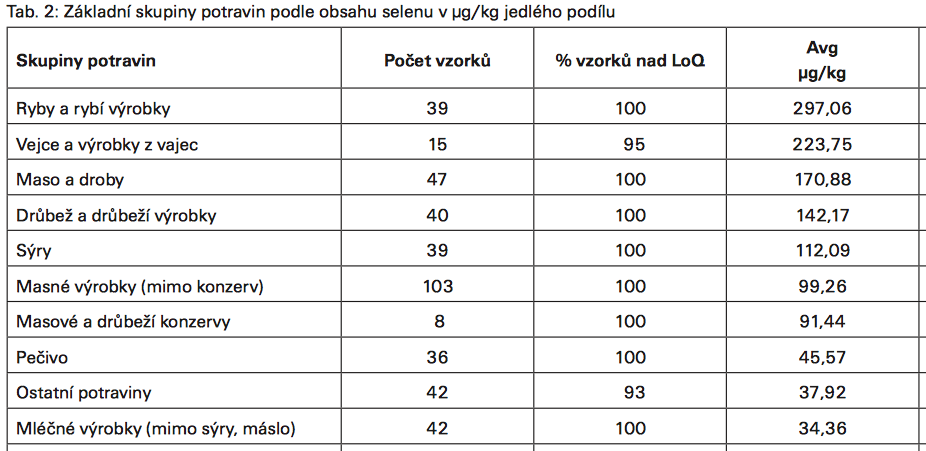 para ořechy 	1530 µg/kg
růžičková kapusta 	180 µg/kg
hlávkové zelí 	51 µg/kg


losos		310 µg/kg
vepřová játra 	230 µg/kg
 

 (http://www.pbd-online.sk)
Kapounová Z, Blahová J, Dofková M, Ruprich J, Řehůřková I. Obvyklý přívod a dietární zdroje selenu v české populaci. Hygiena. 2014;59(2):64-70. doi:10.21101/hygiena.a1255
36
Minerální látky – stopové prvky
http://www.pbd-online.sk
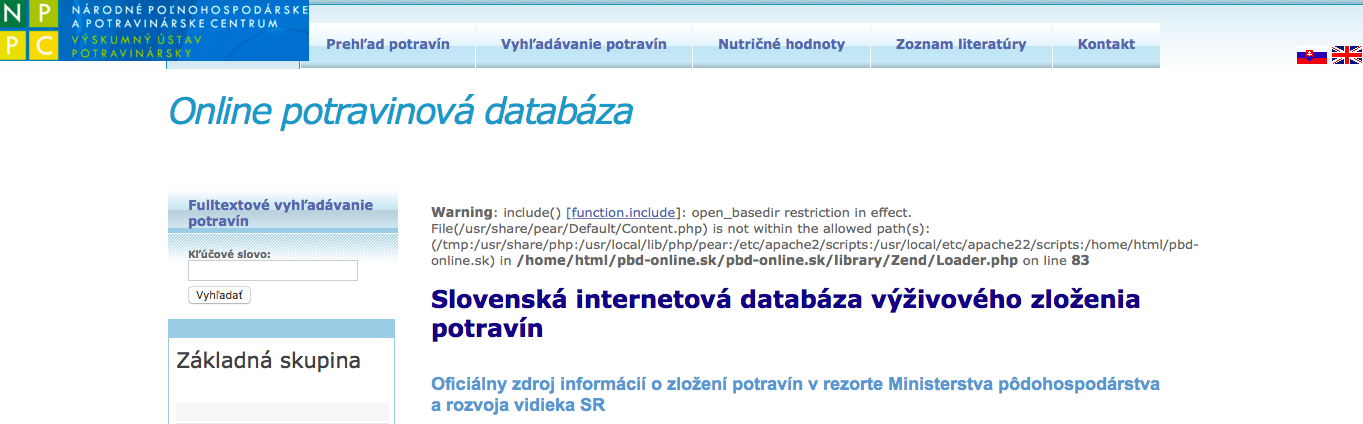 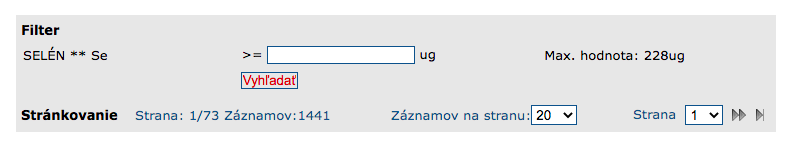 37
Minerální látky – stopové prvky
[Speaker Notes: http://www.pbd-online.sk]
Selen – rizika nadbytku/nedostatku
NADBYTEK
průjem, nauzea, ztráta vlasů a nehtů, kožní léze
vyšší přívod – stimulace imunity
NEDOSTATEK
snížená imunita
postižení srdce
Keshanova choroba
38
Minerální látky – stopové prvky
Fluor
Zdravotní tvrzení:
přispívá k zachování mineralizace zubů



zuby, kosti
antikariogenní účinek
zdraví zubů pre- i posterupčně
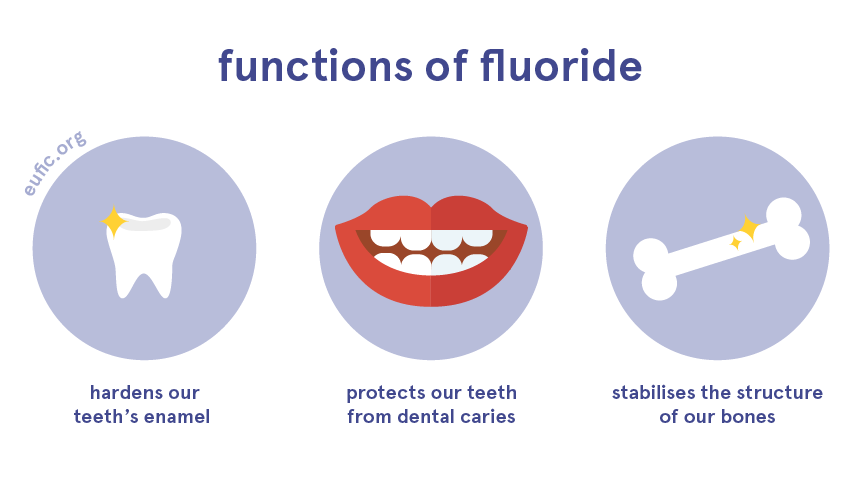 39
Minerální látky – stopové prvky
[Speaker Notes: https://www.eufic.org/en/vitamins-and-minerals/article/fluoride-foods-functions-how-much-do-you-need-more]
Fluor – výživová doporučená dávka
40
Minerální látky – stopové prvky
Fluor – zdroje
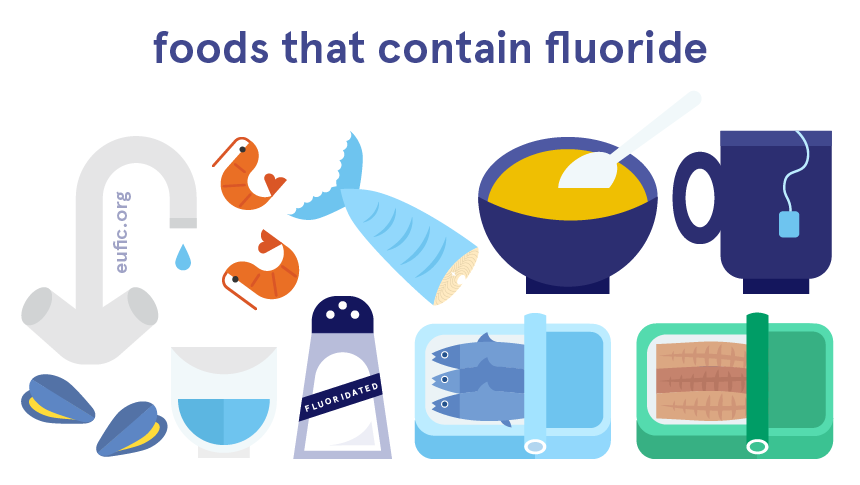 mořské ryby
černý čaj
obohacená sůl
minerální vody
41
Minerální látky – stopové prvky
Fluor – rizika nadbytku/nedostatku
NADBYTEK
zubní fluoróza
NEDOSTATEK
zvýšená náchylnost k zubnímu kazu
42
Minerální látky – stopové prvky
Chrom
Zdravotní tvrzení:
přispívá k normálnímu metabolismu makroživin
přispívá k udržení normální hladiny glukózy v krvi


Cr3+ vs. Cr6+
inzulin
43
Minerální látky – stopové prvky
Chrom – výživová doporučená dávka (DACH)
44
Minerální látky – stopové prvky
Chrom – zdroje
maso, játra, vejce
ovesné vločky, celozrnné obiloviny
pivní kvasnice, houby
rajčata, hlávkový salát
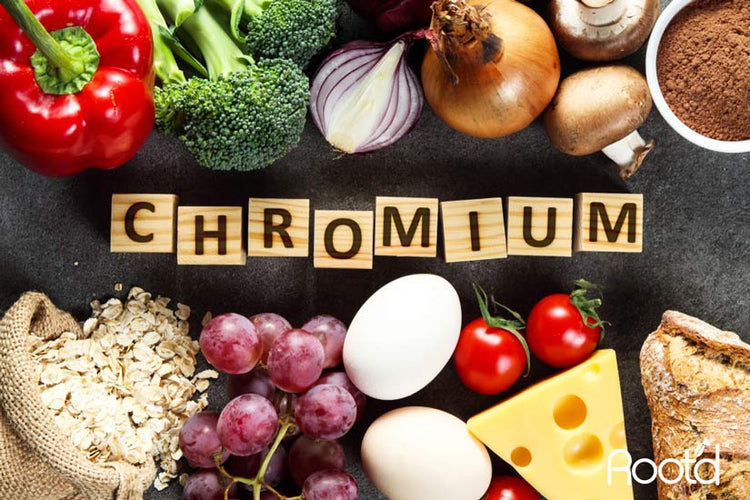 45
Minerální látky – stopové prvky
Mangan
Zdravotní tvrzení:
přispívá k normálnímu energetickému metabolismu
přispívá k udržení normálního stavu kostí
přispívá k normální tvorbě pojivových tkání
přispívá k ochraně buněk před oxidativním stresem


funkce CNS
toxicita (není udán práh toxicity, neurologické poruchy)
46
Minerální látky – stopové prvky
Mangan – zdroje
potraviny rostlinného původu > potraviny živočišného původu

čaj, ovesné vločky
pórek, hlávkový salát, špenát
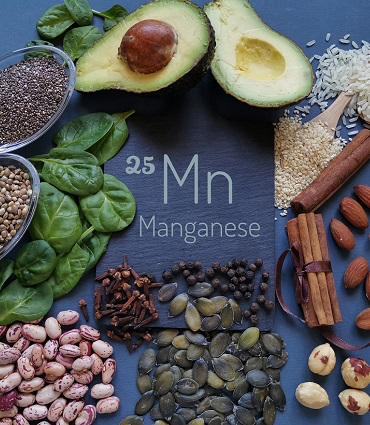 47
Minerální látky – stopové prvky
Kobalt
součást vitaminu B12
Molybden
Zdravotní tvrzení:
přispívá k normálnímu metabolismu sirných aminokyselin
48
Minerální látky – stopové prvky
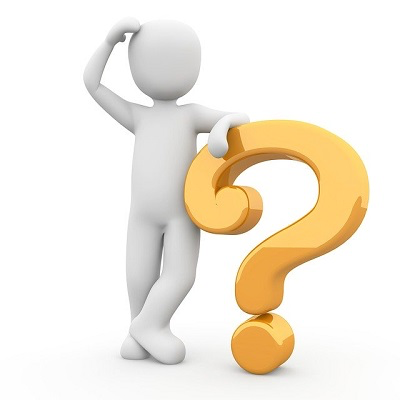 Otázky?
49
Minerální látky – stopové prvky
Děkuji za pozornost!
50
Minerální látky – stopové prvky